ŽIVALI SE PRIPRAVLJAJO NA ZIMO
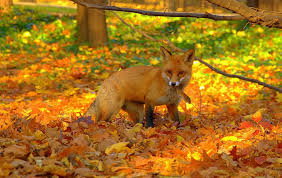 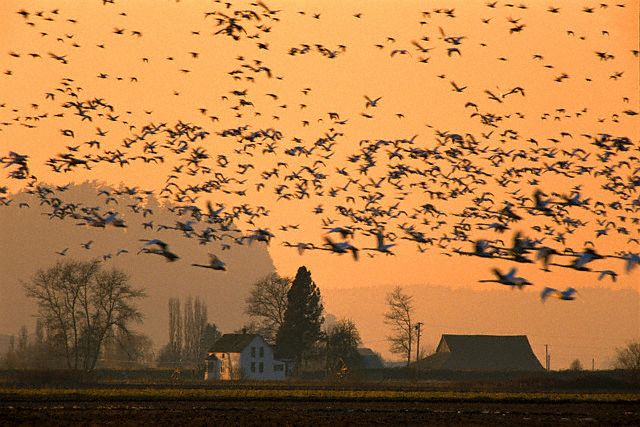 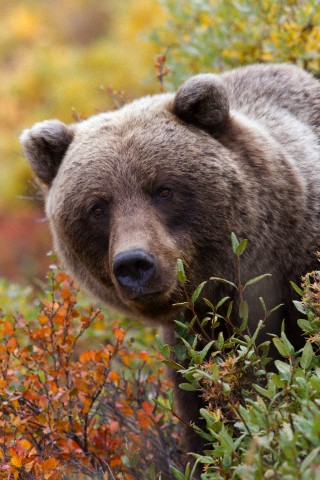 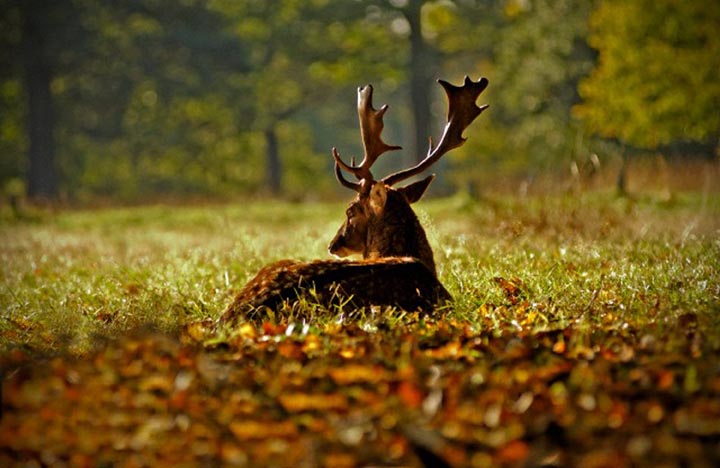 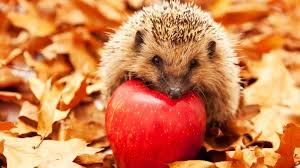 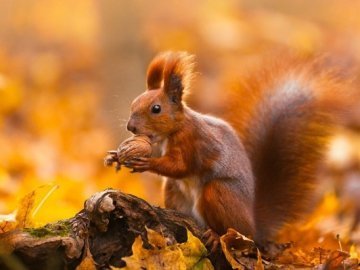 ZA VEČINO ŽIVALI JE ZIMA VELIKA PREIZKUŠNJA. 
NA RAZLIČNE  NAČINE  SE  PRIPRAVIJO  NANJO. 
NEKATERE: 
ZIMO PRESPIJO (ŽIVIJO OD MAŠČOBE, KI SE JIM NABERE POD KOŽO)

POZIMI DREMLJEJO (navadno SE prebudijo enkrat v dveh tednih in ostanejo budne dan ali dva)

OSTANEJO DEJAVNE (HODIJO NAOKROG IN SI  IŠČEJO HRANO)

OTRPNEJO  (živali z nestalno telesno temperaturo)

ODLETIJO V TOPLEJŠE KRAJE (ZARADI  NIZKIH TEMPERATUR IN POMANJKANJA HRANE)
KATERE  ŽIVALI  ZIMO  PRESPIJO?
JEŽ                                                       POLH
 


 
NETOPIR
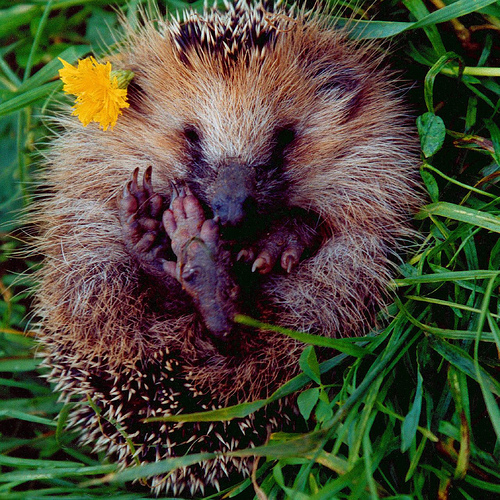 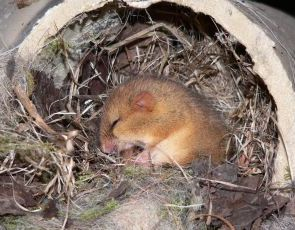 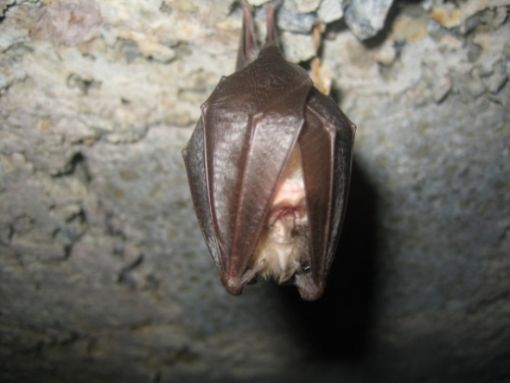 KATERE  ŽIVALI  SO  ZIMSKI  DREMUHI?
MEDVED                          JAZBEC
   




               VEVERICA
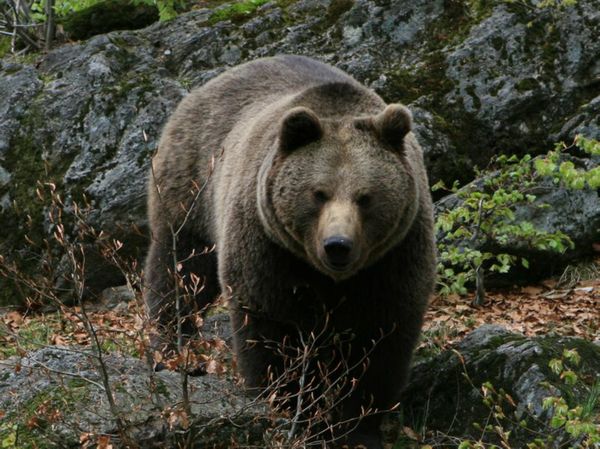 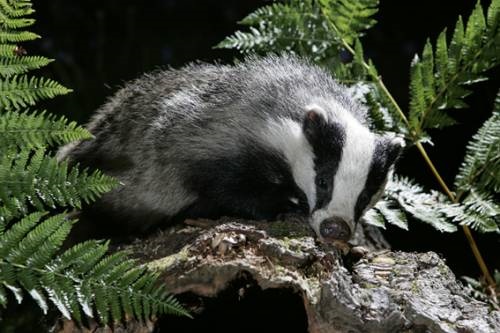 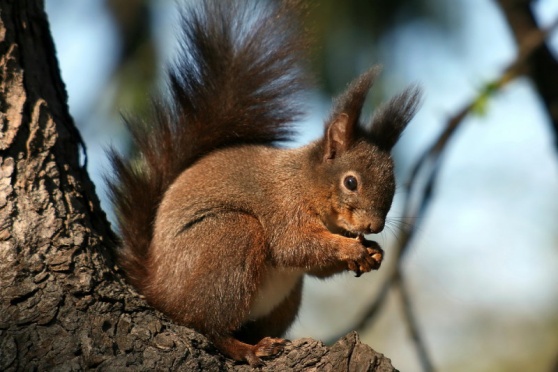 KATERE  ŽIVALI  SI  IŠČEJO  HRANO?
VOLK             LISICA             ZAJEC              RIS



   
   KUNA                SRNA                    JELEN
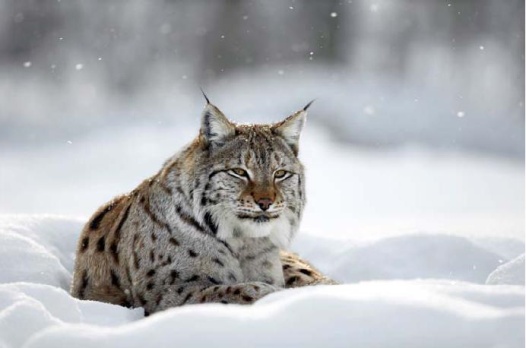 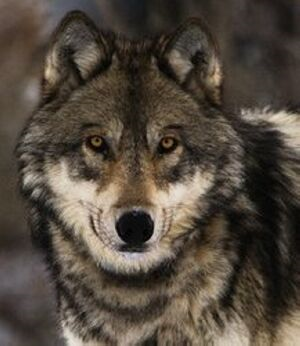 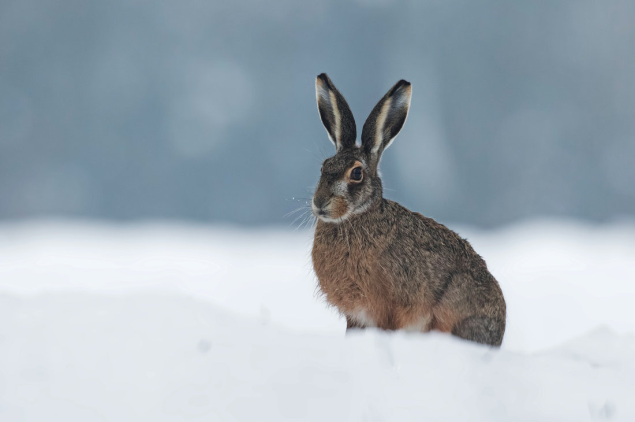 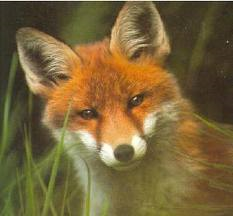 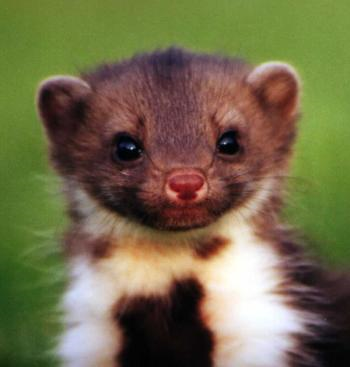 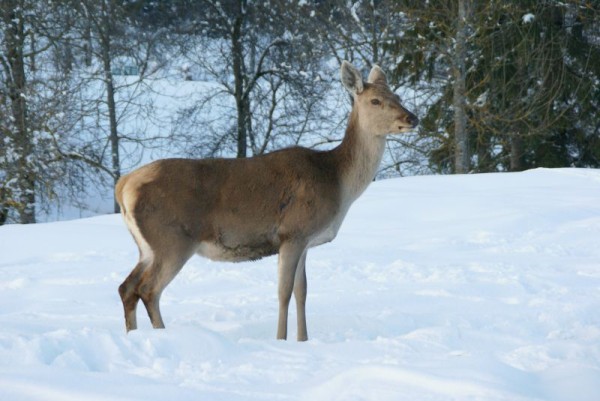 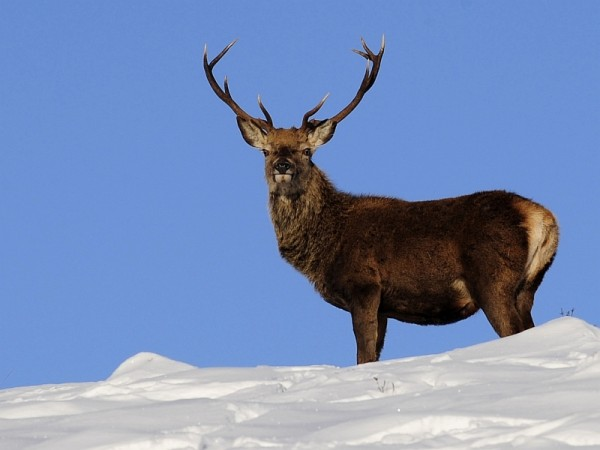 KATERE  ŽIVALI  OTRPNEJO?
MOČERAD                  KAČA                    ŽABA




           
         KLOP                           ČEBELA
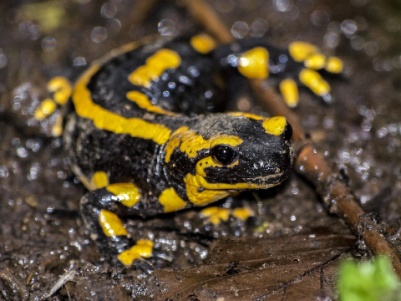 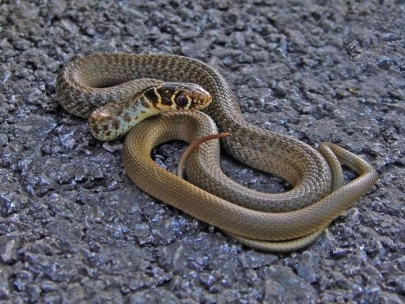 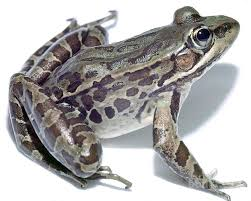 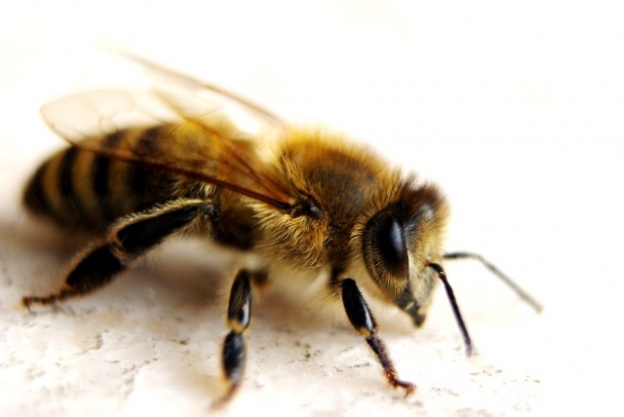 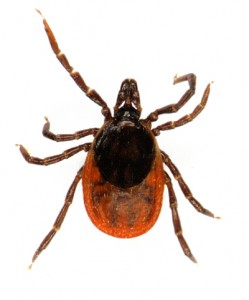 KATERE  PTICE  SE  ODSELIJO  V  TOPLE  KRAJE?
KUKAVICA             ŠTORKLJA             LASTOVKA
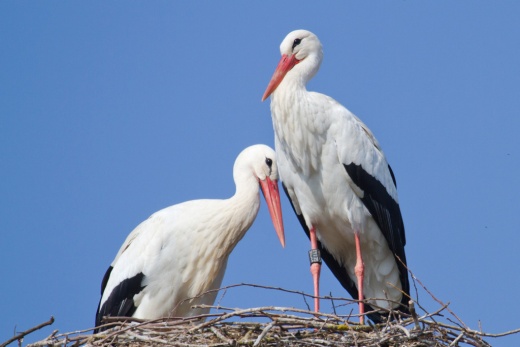 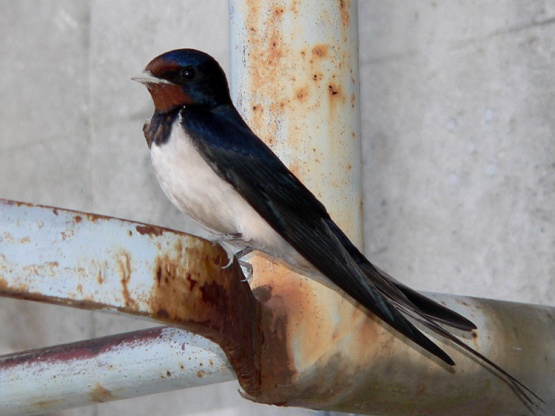 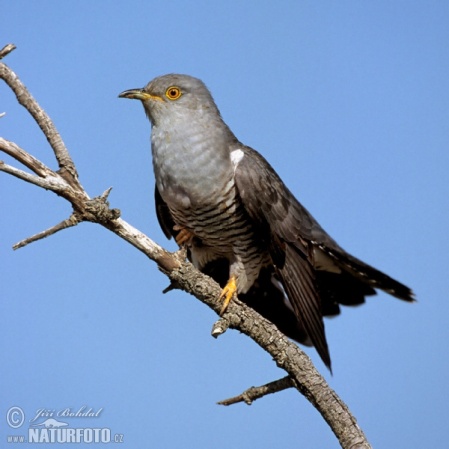 KAKO PRAVIMO PTICAM, KI SE POZIMI ODSELIJO V TOPLE KRAJE?
PTICE SELIVKE
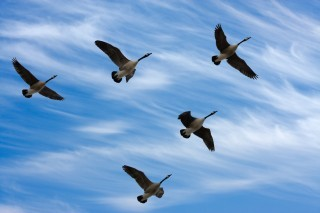